Lec: 16 - SFSS - SP – 03a
Introduction to Illiteracy & Importance of Edu:
Illiteracy
Literacy is traditionally understood as the ability to Read and Write.
("Literate." Merriam-Webster.com. Merriam-Webster, n.d. Web. 19 Aug. 2014. <http://www.merriam-webster.com/dictionary/literate.)
Literate Person


The Person Who Able to 


Read 						Write 

Or Understand what He / She is 
reading or writing.
Illiterate Person


The Person Who is not Able to 


Read 						Write 

Or Understand what He / She is 
reading or writing.
International Literacy Day:
	
	September 8 was declared International Literacy Day by UNESCO
Education
Introduction:
Education is the most constructive factor for any society as it opens new horizons / limits for the people to perceive things in different dimensions.
A nation cannot properly understand national aims and goals, if the majority of people remain uneducated. 
They cannot understand the value of unity and discipline in life and remain unaware of the latest advancements. 
Education improves human, Physical and other resources which further improve the factors of production. So, it is important to set a proper system for education.
Meaning of Education:
Different education theorists have given different derivation of the term education among the important one are,
The word education is derived from the Latin word “ educara” which means “to rare “ to nourish” and “ to bring up”.
Some are the view that education means “to draw out” “to foster” .
One school of thought believes that education is derived from the Latin word “educaturn” which means the act of training. Hence education is “training of child”.
From the close study of the above meaning of education, the key words are, 
To bring up, to draw out, to lead out, to nourish, to rear, to teach, and to train. 	
			(D vigaya lakshmi, bashkara roa. Basic education 2004, p.46-47)
Definitions: 

In Oxford dictionary it is a “process to give intellectual, moral and social instructions especially as a formal and prolonged process, which may include training or instruction for a particular purpose. It includes development of character mental power through Systematic instruction” 
According to Ruskin “Education does not mean teaching people to know what they do not know; it means teaching them to behave, as they do not, for”. 
In simple words, it can be defined as “polishing, trimming and civilizing personality”
Plato defined education as “a process of development of physical and mental qualities of human kind.
According to Imam Ghazali, education is “a process which enable an individual to distinguish between true and false the good and bad the right conduct and evil doing.
Importance 
&
Power of Education
Education plays the supreme role and has a cross cutting impact on all aspects of human life.
Education is one of the basic necessities of the modern societies, as the society holds its grounds on the basis of education. 
It is a dynamic investment for human and economic development.
Gone are the days when nations with most manpower and greatest warriors were considered the best on the surface of earth. 
Today the education is the power to rule the world and this is a known fact now.
Developed countries have the highest literacy rate 99%, which is the reason of their ongoing progress. Least developed countries have the lowest literacy rate. 

If developing countries want to be at the level of the developed countries, they would have to educate their nation.
Finland
Population 1/4th of Karachi
1 company Nokia		
Exports are 2 Times then the GDP of Pakistan.
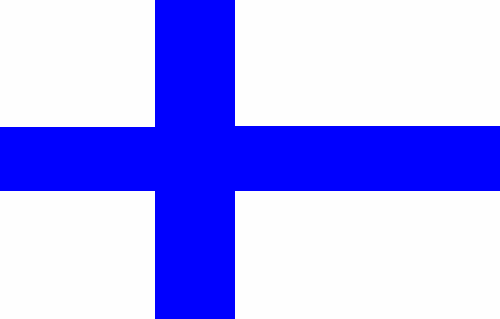 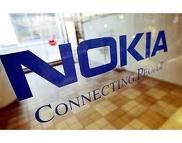 Austria
Population 1/2 of Karachi
GDP More then the GDP of Pakistan.
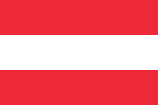 China
Population 1,372,360,000. (30 September, 2015) 			    Source: Official Chinese Population Clock
GDP More then the DGP of Pakistan.
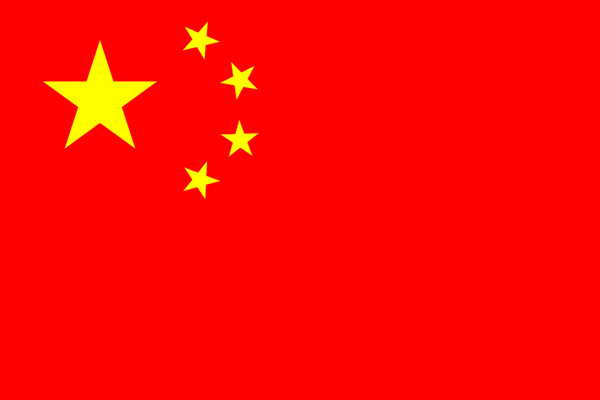 Literacy Ratio in Pakistan
Countries by Literacy Rate:

Country 		Literacy rate			
Russia 			99.7 		
Australia 		99
Austria 		99
Canada 		99
North Korea 		100
Finland 		99
France 		99  
Germany 		99
United Kingdom 	99  
United States 		99 
Italy 			99.2
Indonesia 		93
Country 		Literacy rate 
	
China 		96.4
Malaysia 		94.6
Sri Lanka 		90.8
Iran 			82.3
Zambia 		70.6
India 			72
Pakistan 		58.7 
Bangladesh 	61.5
Mali 			38.7

	Different Sources: (United Nations Educational, Scientific and Cultural Organization (UNESCO), Central Intelligence Agency (CIA) Fact Book,
According to CIA Fact book, 2013, Pakistan ranks 164th among 205 countries.
Literacy Rate in Pakistan
For the year 2013
Pakistan’s literacy rate stands 58 per cent in 2015. 

The literacy rate for male during 2015 was 70 percent and for female was 49 percent.
Thanks